Verbs and Verb Phrases
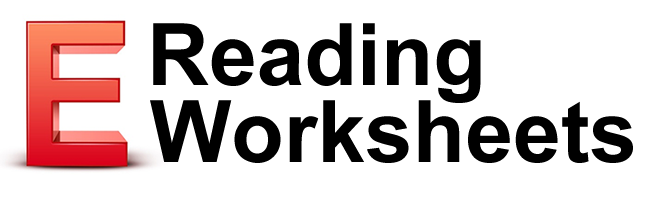 Verb
Expresses an action or a state of being
Every sentence has at least one.

Examples


play
	I play the drums.
is
	Pizza is delicious. 
are trimming
	We are trimming the tree.
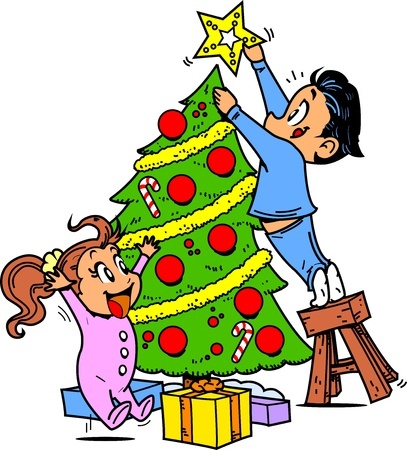 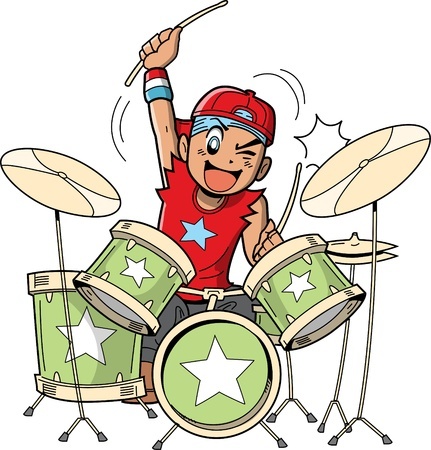 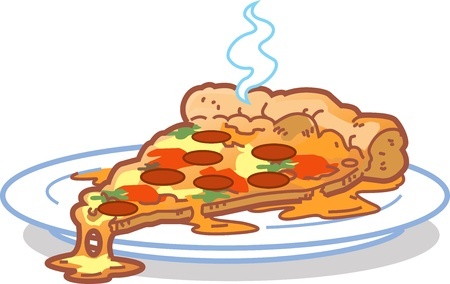 Helping Verbs
Help verbs show when things happen

The Helping Verbs




Helping verbs help us make verb phrases.
Verb Phrase
A verb and at least one helping verb

Example
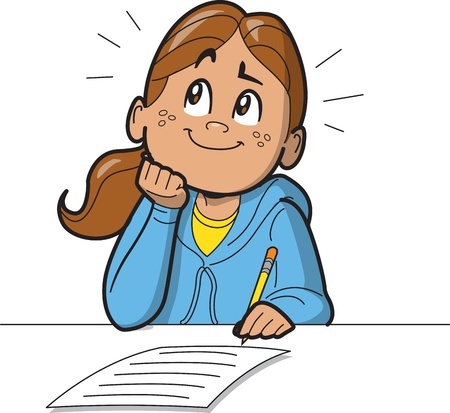 Katie was writing heressay about friendship.

What is the helping verbin this sentence and whatis it doing?
More Examples of Verb Phrases
The mummy is coming for us!

What is the verb phrase in the above sentence?

is coming
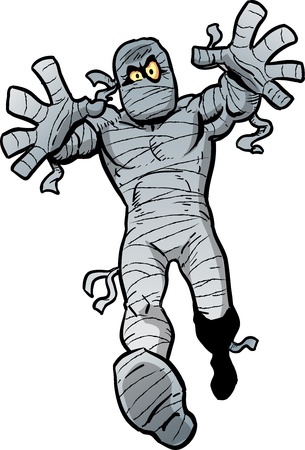 More Examples of Verb Phrases
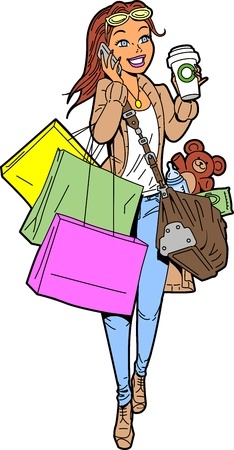 Mary was walking through themall, talking on her phone,and drinking coffee.

What is the verb phrase in the above sentence?

was walking,
talking,
drinking
More Examples of Verb Phrases
Officer Lee has been working with her partner Bones for a long time.

What is the verb phrase in the abovesentence?


has been working
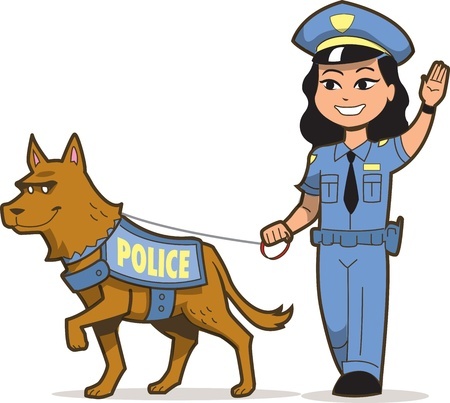 Review
Verbs express actions or states of being.

Helping verbs help verbs show time.

Verbs combine with helping verbs to make verb phrases.
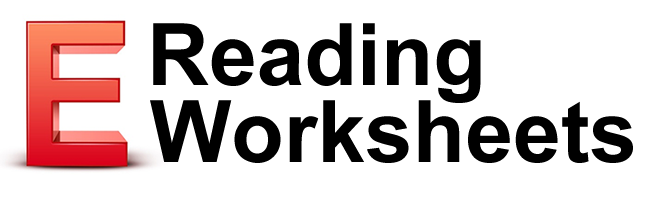